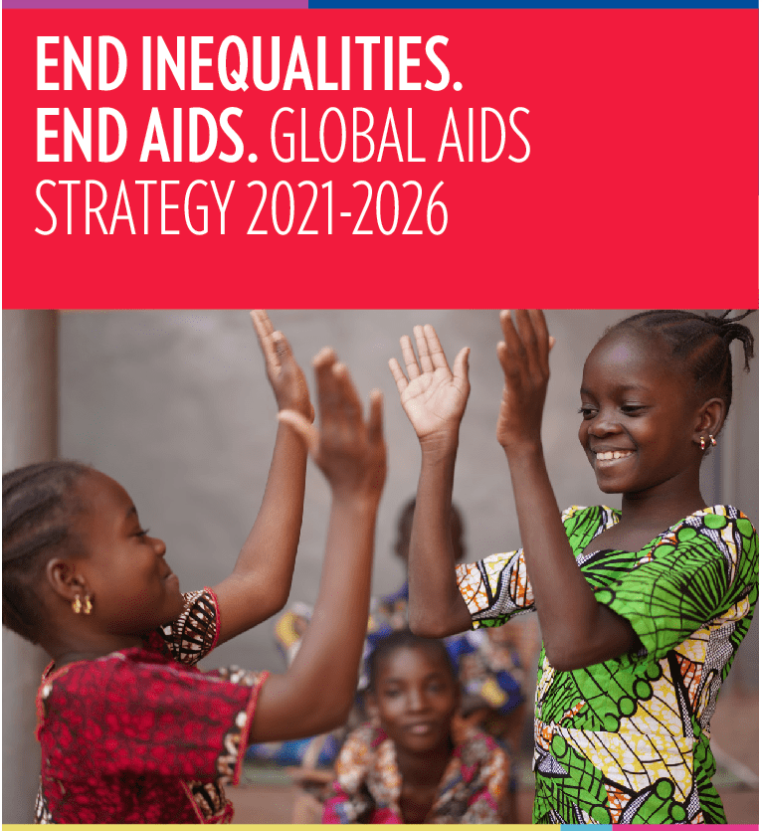 Новая Глобальная стратегия по СПИДу на 2021–2026 гг. «Ликвидировать неравенство, покончить со СПИДом» — это смелый подход, который использует призму неравенства для устранения пробелов, препятствующих прогрессу в искоренении СПИДа.
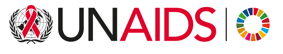 Стратегия основана на правах человека, гендерном равенстве и достоинстве, свободе от стигмы и дискриминации для всех людей, живущих с ВИЧ или затронутых этим заболеванием, и является результатом обширного анализа данных о ВИЧ-инфекции и инклюзивного процесса консультаций со странами, сообществами и партнерами.
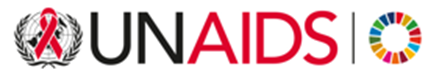 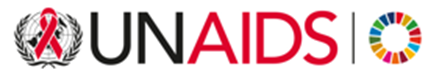 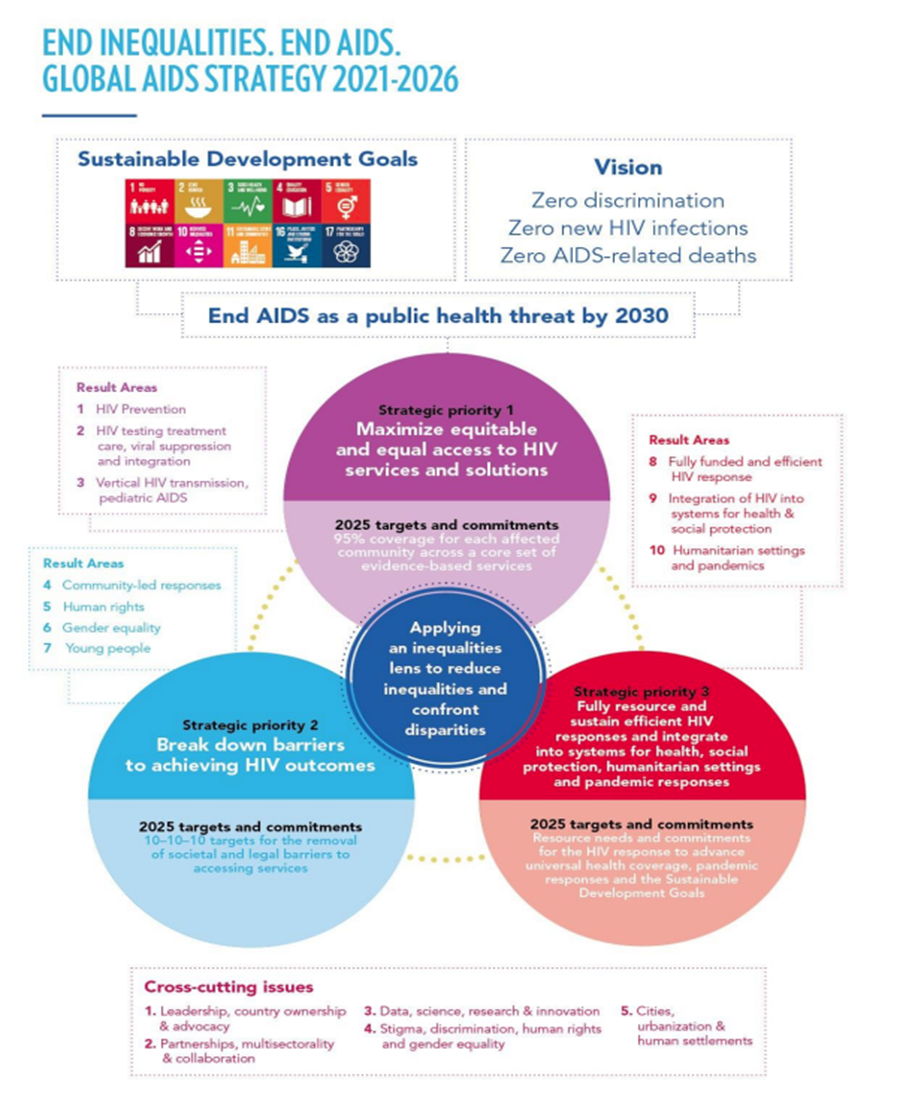 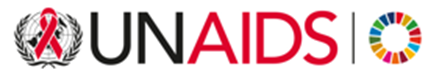 Достижение целей и задач новой стратегии потребует ежегодных инвестиций в борьбу с ВИЧ в странах с низким и средним уровнем доходов, которые к 2025 году вырастут до 29 миллиардов долларов США. 
Общие потребности в ресурсах для стран с низким уровнем дохода и доходом ниже среднего составляют около 13,7 миллиардов долларов США. 
Донорские ресурсы в основном необходимы для стран с низким и средним уровнем доходов, в то время как в странах с доходом выше среднего, на которые приходится 53% необходимых инвестиций, внутренние ресурсы являются преобладающим источником финансирования.
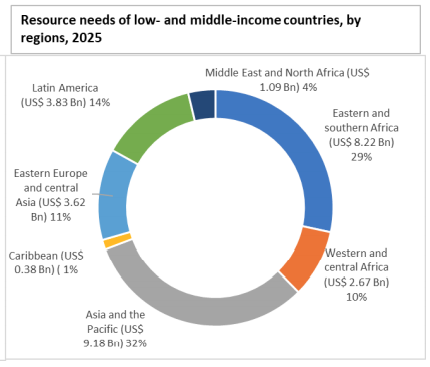 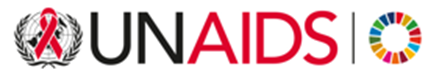 Три стратегических приоритета заключаются в следующем: 

(1) максимальное обеспечение справедливого и равного доступа к комплексным услугам в связи с ВИЧ, ориентированным на человека; 

(2) устранение правовых и социальных барьеров на пути к достижению результатов в отношении ВИЧ; и 

(3) инвестирование ресурсов и поддержка ответных мер на ВИЧ, а также их полная интеграция в системы здравоохранения, социальной защиты и гуманитарной помощи.
3 направления
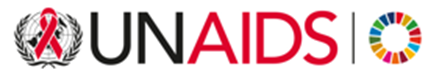 10 результатов
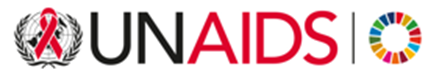 К всеобъемлющим вопросам относятся:
Лидерство, вовлечённость страны и адвокация: лидеры на всех уровнях должны обновлять политическую приверженность для обеспечения устойчивого взаимодействия и активизации действий от ключевых и разных заинтересованных сторон. 
Партнерство, многосекторальность и сотрудничество: партнеры на всех уровнях должны согласовывать стратегические процессы и улучшать стратегическое сотрудничество, чтобы в полной мере использовать и объединить усилия в искоренении СПИДа. 
Данные, наука, исследования и инновации: данные, наука, исследования и инновации критически важны во всех областях Стратегии, чтобы информировать, направлять и сокращать неравенство, связанное с ВИЧ, и ускорять расширение и использование услуг и программ в связи с ВИЧ.
Стигма, дискриминация, права человека и гендерное равенство: права человека и барьеры гендерного неравенства, которые замедляют прогресс в противодействии ВИЧ и обделяют вниманием ключевые группы и приоритетных группы населения, необходимо решать и преодолевать во всех направлениях Стратегии. 
Города, урбанизация и населенные пункты: города и населенные пункты как центры экономического роста, образования, инноваций, позитивных социальных изменених и устойчивого развития, чтобы закрыть программные пробелы в противодействии ВИЧ.
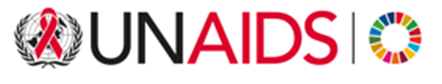 Первостепенные цели на 2025 г
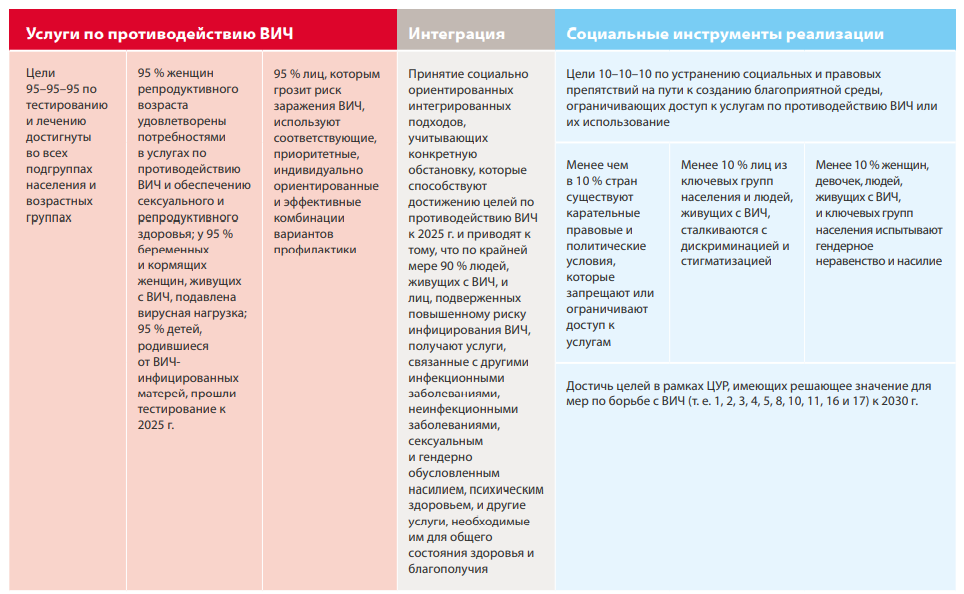 Сексуальное и репродуктивное здоровье и права в рамках целей по противодействию СПИДу на 2025 г.
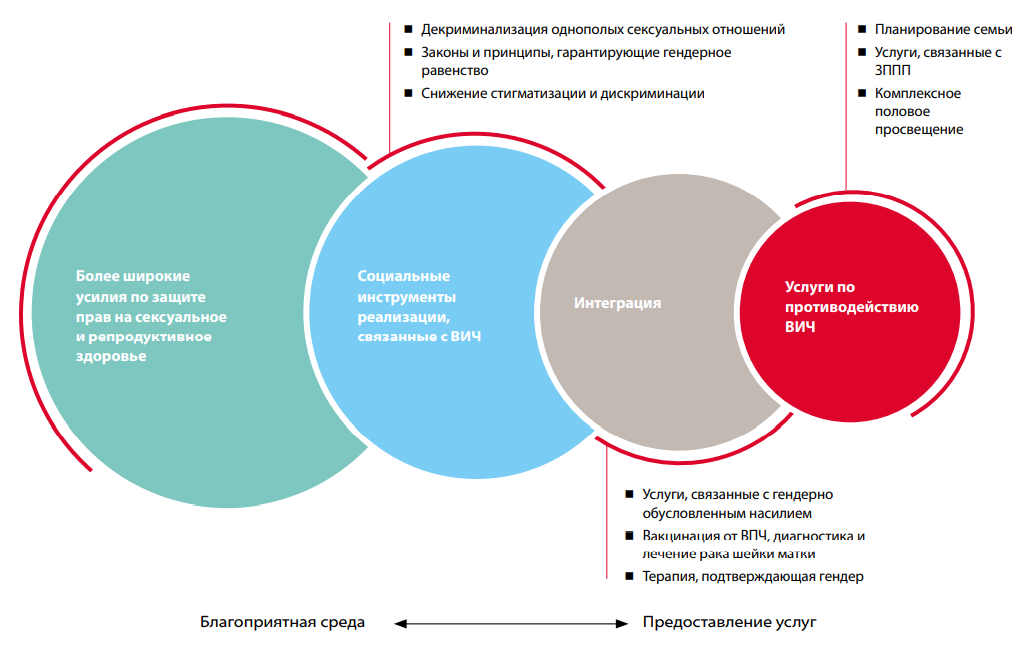 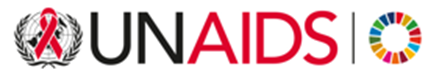 Приоритетные действия для региона ВЕЦА
Незамедлительно расширить доступ к комбинированной профилактике ВИЧ, включая PrEP и снижение вреда

Сократить разрывы в каскаде между тестированием и лечением

Институционализировать услуги, оказываемые сообществами в рамках национального здравоохранения и системы профилактики ВИЧ

Отменить дискриминирующие или карательные законы, политики и системные или структурные барьеры (заражение ВИЧ, барьеры к лечению мигрантов), стигма и дискриминация

Трансформация пагубных гендерных норм, искоренение гендерного насилия, включая использование цифровых технологий для обеспечения доступа
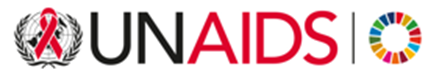 [Speaker Notes: 3. При этом хотя бы 30% услуг должно оказываться сообществами]